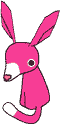 SCHEMATRONMore useful than you’d thought!Philip Fennell
This Presentation…
Schematron
The Problem - XML to RDF Mapping
A Schematron Solution
Basic Mappings
Advanced Mappings
Extending Schematron
Schematron, More Useful Than You’d Thought
XML London 2014
3
Schematron
Schematron has been around a while
Primarily custom validation
A perfect fit for XML
Reference implementation in XSLT
Schematron Validation Report Language (SVRL)
Schematron, More Useful Than You’d Thought
XML London 2014
4
[Speaker Notes: has been around for about as long as XML
custom validation
A natural choice 
great care, in XSLT 
ISO standard, SVRL]
Schematron
<iso:schema xmlns:iso="http://purl.oclc.org/dsdl/schematron"> 
	<iso:ns prefix="atom" uri="http://www.w3.org/2005/Atom"/>
	<iso:title>Simple Atom Feed Rules</iso:title>
	
	<iso:pattern>
		<iso:title>Atom Feed Root</iso:title>
		<iso:rule context="/">
			<iso:assert test="atom:feed">
				The document root must be an atom:feed element.
			</iso:assert>
		</iso:rule>
	</iso:pattern>
	... 
</iso:schema>
Schematron, More Useful Than You’d Thought
XML London 2014
5
[Speaker Notes: We’ll be using the Atom Syndication format in these examples
In the above example we can test for the presence of the root element.
It is this principle that we will use later to help define the contexts for mapping XML nodes to RDF triples.]
Mapping Data to RDF
Much work has been done for Relational Data
A basic mapping - RDB2RDF
A mapping language - R2RML
A SPARQL Layer on your RDBMS
But what about mapping XML to RDF?
Schematron, More Useful Than You’d Thought
XML London 2014
6
[Speaker Notes: A lot of work has been done to bridge the gap between the RDBMS world and that of the Semantic Web 
A simplistic direct mapping from table rows and columns to RDF triples - RDB2RDF.
A more thoughtful, and in reality far more practical, one that uses an intermediate mapping language to describe the construction of triples from the table schema.
Use these to get the most value out of the SPARQL layer in prototyping the Mapping and then use the mapping to dump the database to RDF]
Sketching a Solution for Schematron
Schematron, More Useful Than You’d Thought
XML London 2014
7
Sketching a Solution for Schematron
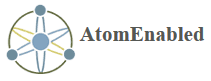 <feed xmlns="http://www.w3.org/2005/Atom">
	<title>Example Feed</title>
	<updated>2003-12-13T18:30:02Z</updated>
	<id>http://example.org/feeds/60a76c80</id>
</feed>

@prefix rdfs: <http://www.w3.org/1999/02/22-rdf-syntax-ns#> .
@prefix xsd: <http://www.w3.org/2001/XMLSchema#> .
@prefix atom-owl: <http://bblfish.net/work/atom-owl/2006-06-06/#> . 
<http://example.org/feeds/60a76c80> rdfs:type atom-owl:Feed ; 
	atom-owl:title "Example Feed"@en ; 
	atom-owl:updated "2003-12-13T18:30:02Z"^^xsd:dateTime .
Atom
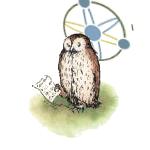 AtomOwl
Schematron, More Useful Than You’d Thought
XML London 2014
8
[Speaker Notes: Atom XML
to
AtomOWL RDF]
From Structure to Sentences
<iso:rule context="/atom:feed”>
	<iso:report test="atom:title">
		The '<iso:value-of select="atom:id/text()"/>' feed has a
		title of '<iso:value-of select="atom:title/text()"/>' 
	</iso:report>
</iso:rule> 


The 'http://example.org/feeds/60a76c80' feed has a title of 'Example Feed'
Schematron, More Useful Than You’d Thought
XML London 2014
9
[Speaker Notes: The schema fragment illustrates how a conventional Schematron report can capture the necessary information to build the subject, predicate and object components of an RDF triple]
From Sentences Come Triples
<feed xmlns="http://www.w3.org/2005/Atom">
	<title>Example Feed</title>
	<id>http://example.org/feeds/60a76c80</id>
</feed>


The 'http://example.org/feeds/60a76c80' feed has a title of 'Example Feed' 


<http://example.org/feeds/60a76c80> atom-owl:title "Example Feed"@en
Schematron, More Useful Than You’d Thought
XML London 2014
10
[Speaker Notes: Reiterating the point.]
XML Scissor-lift: An XML to RDF Mapping Language
RDF
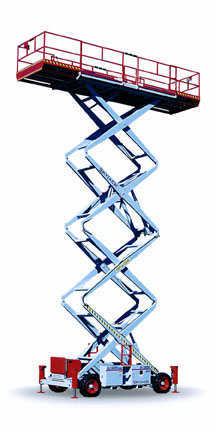 Schema Lifting and Lowering
An example of reuse over re-invention:
Schematron
Web Application Description Language (WADL)
XML Pipeline Language (XProc)
URI Templates
Triples in XML (TriX)
XML
Schematron, More Useful Than You’d Thought
XML London 2014
11
[Speaker Notes: XML Scissor-lift derives its name from the term 'schema lifting’.
Scissor-lift uses Schematron along with aspects of the 
XProc, URI Templates,, Web Application Description Language (WADL) and the Triples in XML (TriX)]
Basic Mapping
XML
RDF
Schematron, More Useful Than You’d Thought
XML London 2014
12
[Speaker Notes: We’ll now look at a basic mapping.]
A Basic Mapping Description - Prolog
<lift 	xmlns=https://github.com/anonymous/scissor-lift
		xmlns:atom="http://www.w3.org/2005/Atom" 
		name="atom-to-atom-owl"
		version="1.0”>
	<title>Simple Atom Feed Rules</title>

	<variable name="feedURI" 
		select="concat('http://example.org/feeds/', 
				substring-after(/atom:feed/atom:id, 'feeds/'))"/>
	...
Schematron, More Useful Than You’d Thought
XML London 2014
13
[Speaker Notes: We see here a simple Scissor-lift mapping document.
Provide namespaces
A title
We define a feedURI with global scope so can be used in any mapping rule.]
A Basic Mapping Description - Rules
<pattern>
	<title>Atom Feed</title>
	<rule context="/">
		<triple match="atom:feed">
			<uri select="$feedURI"/>
			<uri>http://www.w3.org/1999/02/22-rdf-syntax-ns#type</uri>
			<uri>http://bblfish.net/work/atom-owl/2006-06-06/#Feed</uri>
		</triple>
	</rule>
	<rule context="/atom:feed">
		<triple match="atom:title">
			<uri select="$feedURI"/>
			<uri>http://bblfish.net/work/atom-owl/2006-06-06/#title</uri>
			<plainLiteral xml:lang="en" select="atom:title"/>
		</triple>
	</rule>
</pattern>
Schematron, More Useful Than You’d Thought
XML London 2014
14
[Speaker Notes: We define a pattern for the Feed which contains two rules; the first rule’s context is the document’s root and we generate a triple on matching the atom:feed element where we map the element to the Feed class of the AtomOwl Ontology.
The match attribute takes an XPath expression who's context is that of the containing rule. 
The grammar for the triples is taken directly from the TriX RDF representation; the uri, plainLiteral and typedLiteral elements have been extended to accept either a literal string as their value or a select attribute.]
A Basic Mapping Description - Results
<trix xmlns="http://www.w3.org/2004/03/trix/trix-1/">
	<graph>
		<uri/>
		<triple> 
			<uri>http://example.org/feeds/60a76c80</uri>
			<uri>http://www.w3.org/1999/02/22-rdf-syntax-ns#type</uri>
			<uri>http://bblfish.net/work/atom-owl/2006-06-06/#Feed</uri>
		</triple>
		<triple>
			<uri>http://example.org/feeds/60a76c80</uri>
			<uri>http://bblfish.net/work/atom-owl/2006-06-06/#title</uri>
			<plainLiteral xml:lang="en">Example Feed</plainLiteral>
		</triple> 
	</graph>
</trix>
Schematron, More Useful Than You’d Thought
XML London 2014
15
[Speaker Notes: By default, Scissor-lift will generate a simple XML representation of the resulting graph using the TriX format, which directly corresponds to the format that we use to express the mapping]
Compilation and Execution
Translate
Include
Expand
Compile
Execute
Schematron, More Useful Than You’d Thought
XML London 2014
16
[Speaker Notes: As the mapping language is an extension of Schematron so its compiler implementation is an extension of the Schematron transforms. ISO Schematron uses a three step compilation process to generate the resulting XSLT transform.
Scissor-lift adds a 'Translate' step before Schematron's Include step.]
Translation
<rule context="/atom:feed">
	<triple match="atom:title">
		<uri select="$feedURI"/>
		<uri>http://bblfish.net/work/atom-owl/2006-06-06/#title</uri>
		<plainLiteral xml:lang="en" select="atom:title"/>
	</triple>
</rule>

<iso:rule context="/atom:feed">
	<iso:report test="atom:title">
		<sl:uri select="$feedURI"/>
		<sl:uri>http://bblfish.net/work/atom-owl/2006-06-06/#title</sl:uri>
		<sl:plainLiteral xml:lang="en" select="atom:title"/>
	</iso:report>
</iso:rule>
Schematron, More Useful Than You’d Thought
XML London 2014
17
[Speaker Notes: The children of the iso:reprot element are not in the ISO Schematron namespace so are not touched by Schematron's Include and Expand transforms but are processed, as we will see later, by the extensions to the Compile transform.]
Advanced Mappings
Schematron, More Useful Than You’d Thought
XML London 2014
18
[Speaker Notes: We’ll take a look at the more advanced features of Scissor-lift]
URI Templates
<rule context="/atom:feed/atom:entry">
	<triple match=".">
		<uri template="http://example.org/feeds/{feedID}/entries/{entryID}">
			<param name="feedID"
				select="substring-after(/atom:feed/atom:id, 'feeds/')"
				type="xs:string"/>
			<param name="entryID"
				select="substring-after(atom:id, 'entries/')"
				type="xs:string"/>
		</uri>
		<uri>http://www.w3.org/1999/02/22-rdf-syntax-ns#type</uri>
		<uri>http://bblfish.net/work/atom-owl/2006-06-06/#Entry</uri>
	</triple>
</rule>
Schematron, More Useful Than You’d Thought
XML London 2014
19
[Speaker Notes: A useful feature that was copied from WADL, but is a standard in its own right, are URI templates.
Rather than concat-ing a URI within a select attribute we can make use of the URI Template syntax and parameter declarations to insert values into the URI declared in the template attribute.
The URI templates can be used on subject, predicate and object URIs, giving you maximum flexibility in create mappings.]
Abstract Patterns
<pattern abstract="true" id="required">
	<title>Abstract Required</title>
	<rule context="$context">
		<triple match="atom:id">
			<uri select="$thisURI"/>
			<uri>http://bblfish.net/work/atom-owl/2006-06-06/#id</uri>
			<plainLiteral xml:lang="en-GB" select="atom:title"/> 
		</triple> 
	</rule>
	...
</pattern>

<pattern id="feed-required" is-a="required">
	<title>Feed Required</title>
	<param name="context" select="/atom:feed"/>
	<param name="thisURI" select="$feedURI"/>
</pattern>
Schematron, More Useful Than You’d Thought
XML London 2014
20
[Speaker Notes: Another feature that has been re-used from Schematron is the Abstract Patterns and Rules. 
The 'required' pattern is defined as abstract and its definition is used where a real pattern identifies itself 'is-a' instance of the 'required' pattern.]
Abstract Rules
<rule id="links" abstract="true">
	<triple match="." > 
		<uri select="$feedURI"/>
		<uri>http://bblfish.net/work/atom-owl/2006-06-06/#link</uri>
		<id select="."/>
	</triple>
	...
</rule>

<rule context="/atom:feed/atom:link">
	<extends rule="links"/>
</rule>
Schematron, More Useful Than You’d Thought
XML London 2014
21
[Speaker Notes: A more complex mapping used to convert an Atom link element into its corresponding triples can be defined as an abstract rule.
Here the abstract rule is defined in the same way as the abstract pattern but is used where a rule declares that it 'extends' the abstract rule.]
Dealing with Structure - Blank Nodes
<feed xmlns="http://www.w3.org/2005/Atom">
	...
	<link href="http://example.org/"/>
</feed>
 
<rule id="links" abstract="true">
	<triple match="." >
		<uri select="$feedURI"/>
		<uri>http://bblfish.net/work/atom-owl/2006-06-06/#link</uri>
		<id select="."/>
	</triple>
	<triple match=".">
		<id select="."/>
		<uri>http://www.w3.org/1999/02/22-rdf-syntax-ns#type</uri> 
		<uri>http://bblfish.net/work/atom-owl/2006-06-06/#Link</uri>
	</triple>
</rule>
Schematron, More Useful Than You’d Thought
XML London 2014
22
[Speaker Notes: The atom:link element has attributes we also need to capture in the mapping, and although the link element is implicitly related to the feed by being a child of that feed we need to express that explicitly in RDF.
The link has no specific ID (an anonymous resource) so we use the concept of a Blank Node (BNode) to assign a unique identifier to the link that is unique within the scope of the graph. 
Scissor-lift provides a select attribute on the id element to define a context for creating the unique ID that can be shared by the respective subject and object URIs.]
Schema Components - Type Discovery
<triple match="atom:updated">
	<uri select="$thisURI"/>
	<uri>http://bblfish.net/work/atom-owl/2006-06-06/#updated</uri>
	<typedLiteral 
		datatype="http://www.w3.org/2001/XMLSchema#dateTime"
		select="atom:updated"/>
</triple>


<xs:element name="updated" type="xs:dateTime" minOccurs="1" maxOccurs="1"/>


<http://example.org/feeds/60a76c80> atom-owl:updated 	"2003-12-13T18:30:02Z"^^xsd:dateTime .
Schematron, More Useful Than You’d Thought
XML London 2014
23
[Speaker Notes: If the source XML documents have an XML Schema associated with them, that is also loaded into MarkLogic, then during the conversion to RDF the transforms make use of MarkLogic's, little known, Schema Components API. 
You can explicitly set the type of the triple's object using the type attribute on the typedLiteral element. However, if you leave this attribute off and, as already mentioned, you have an XML Schema in place, the transform will use the XML type annotations on the source XML to determine the base, Simple Type.]
Data Integrity - Assertions
<rule context="/atom:feed">
	
	<assert match="atom:title">atom:title is a required element.</assert> 	

	<triple match="atom:title">
		<uri select="$thisURI"/>
		<uri>http://bblfish.net/work/atom-owl/2006-06-06/#title</uri> 			<plainLiteral xml:lang="en-GB" select="atom:title"/> 
	</triple>
</rule>
Schematron, More Useful Than You’d Thought
XML London 2014
24
[Speaker Notes: Scissor-lift makes use of Schematron's iso:report instruction to carry the triple annotations into the compilation process. This leaves us free to use Schematron's iso:assert instruction to provide content validation tests that will help us ensure the integrity of the source XML.]
How Schematron was Extended
XSLT implementation accommodates extension
XSLT's import mechanism for overriding templates
The Key Transform: 
iso_schematron_skeleton_for_saxon.xsl
Schematron, More Useful Than You’d Thought
XML London 2014
25
[Speaker Notes: The reference implementation of Schematron, which uses XSLT for the compilation and validation execution, has been written with extension in mind.]
Key Extension Templates
process-root
process-report
process-pattern
process-rule
process-assert
process-value-of
Schematron, More Useful Than You’d Thought
XML London 2014
26
Other Extension Points
Include
Expand
Compile
Schematron, More Useful Than You’d Thought
XML London 2014
27
Other Mapping Options
Bespoke XSLT and/or XQuery
Semantic Annotations for WSDL and XML Schema (SAWSDL)
 
	<xs:element name="feed" type="atom:feedType"/>

	<xs:complexType name="feedType" 
		sawsdl:modelReference="http://bblfish.net/work/atom-owl/2006-06-06/#Feed">
		... 
	</xs:complexType>
Schematron, More Useful Than You’d Thought
XML London 2014
28
[Speaker Notes: There is another, pre-existing XML to RDF mapping technique that was devised as part of the all- encompassing W3C Web Services work. 
The SAWSDL [18] technique uses annotation written into an XML Schema to define the mapping from XML to a target RDF vocabulary.]
SAWSDL Pros and Cons
Cons:
Requires an XML Schema
Requires schema annotations
Creating Subject URIs
Pros:
Declarative
Extensible
Schematron, More Useful Than You’d Thought
XML London 2014
29
Conclusions
The XSLT Schematron implementation is very extensible
Overriding basic behavior is simple
There are other 'reporting' tasks it can do
Re-using XML technologies simplified the task
Scissor-lift has proved useful in a number of projects
Schematron, More Useful Than You’d Thought
XML London 2014
30
Further Work
Schematron Execution Phases
Syntactic short-cuts
Named Graphs: RDF Quads
Validation of XPath Expressions
<https://github.com/philipfennell/scissor-lift>
Schematron, More Useful Than You’d Thought
XML London 2014
31
[Speaker Notes: Phases would allow you to break the job up into logical
Named graphs are supported in TriX
There’s a nice trick you can do in XProc to validate XPath expressions.]
Validating XPath Expressions
<p:for-each>
	<p:iteration-source select="//rule[@context]"/>	<p:variable name="contextExp" select=”/rule/@context"/>      	<p:try>		<p:group>			<p:delete>				<p:input port="source">					<p:inline>
						<root/>					</p:inline>				</p:input>				<p:with-option name="match" select="$contextExp"/>			</p:delete>		</p:group>	<p:catch>
		...
Schematron, More Useful Than You’d Thought
XML London 2014
32
[Speaker Notes: Takes the context expression from the rule
Apply it in the p:delete step on dummy XML to get expression parsed and evaluated...
and Bob’s your uncle!]
I
SCH
Schematron, More Useful Than You’d Thought
XML London 2014
33